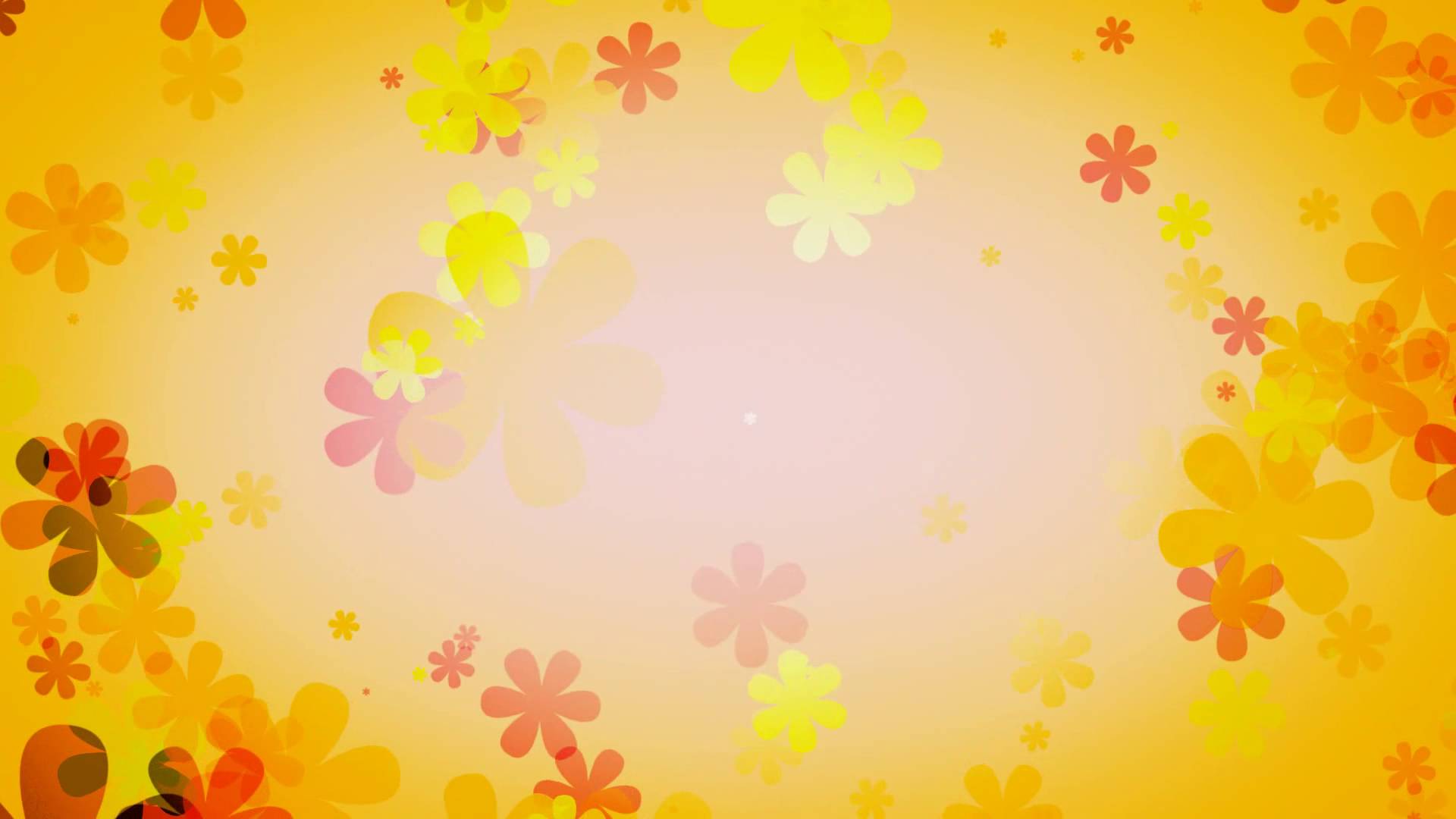 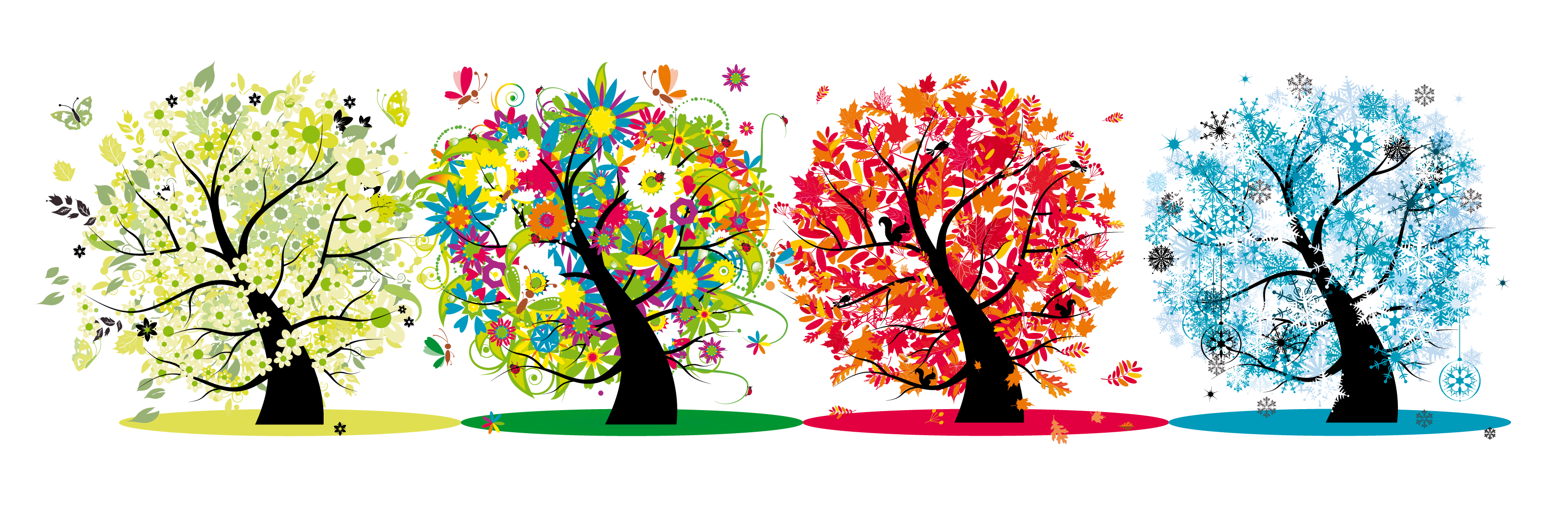 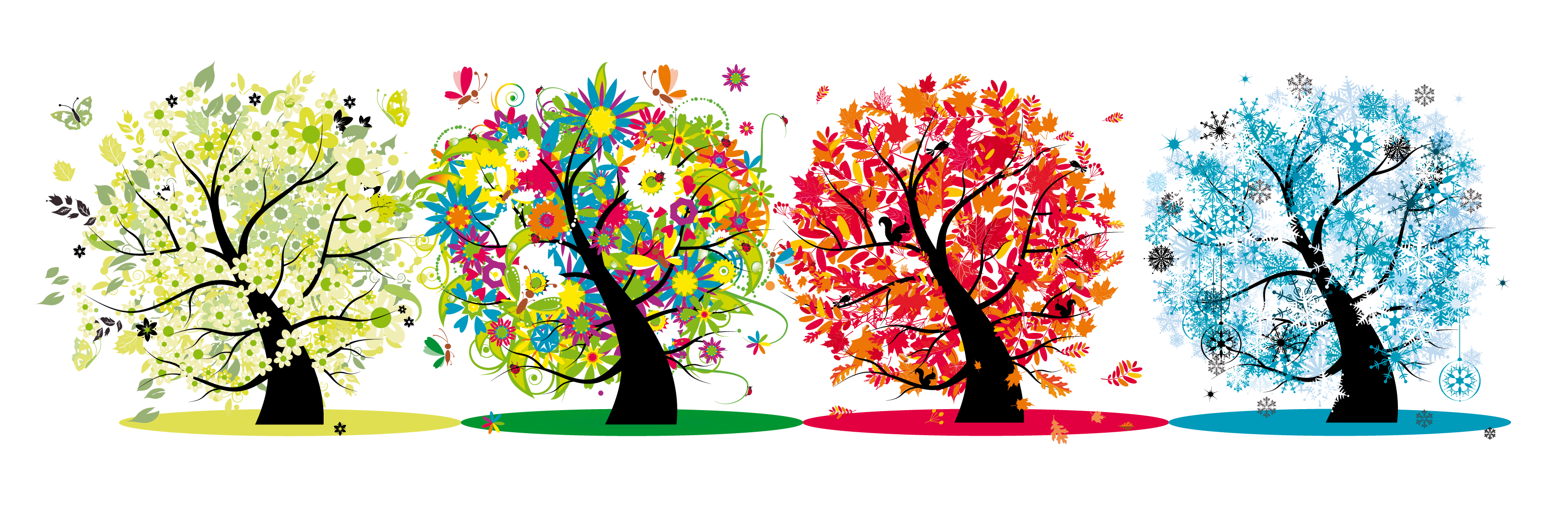 Настольная развивающая игра
4
Времени
года
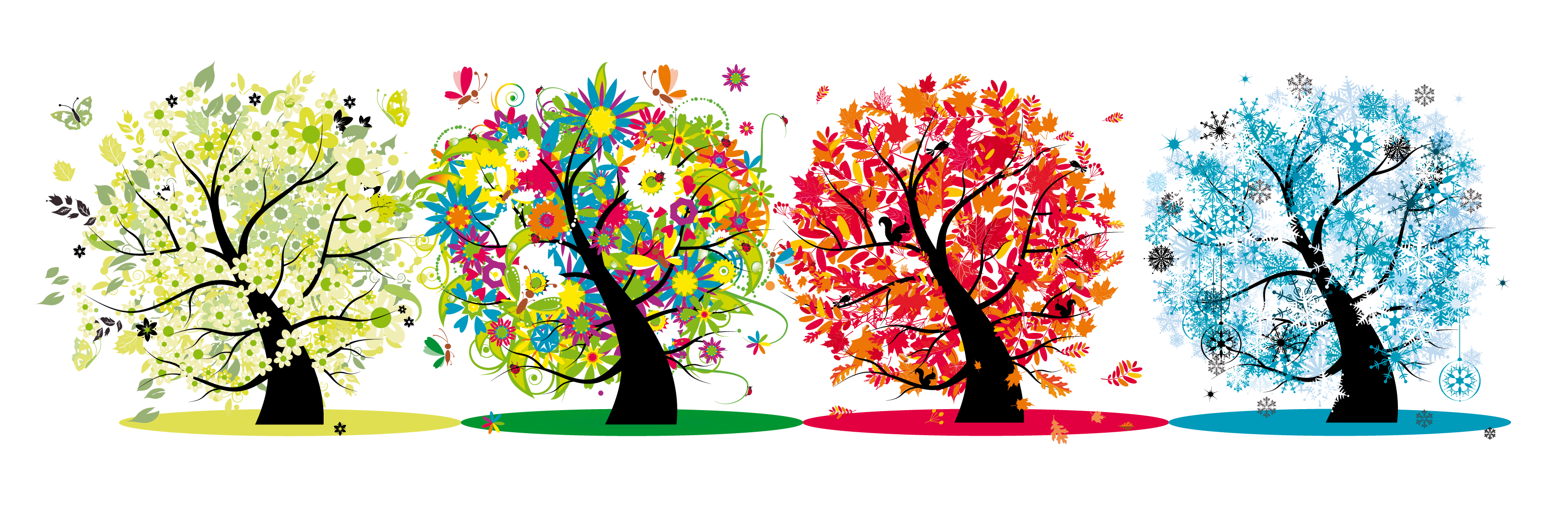 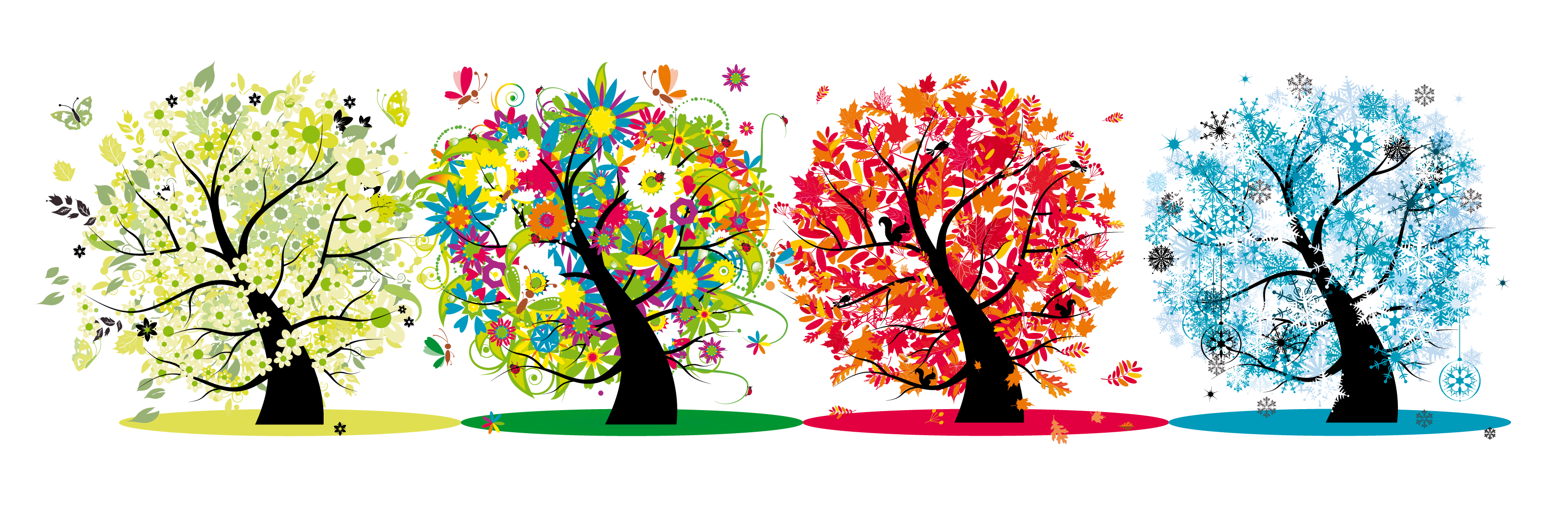 Подготовила: Гапеева Лидия Гюговна
Воспитатель ГБДОУ детский сад №86 Приморского района г. Санкт-Петербурга
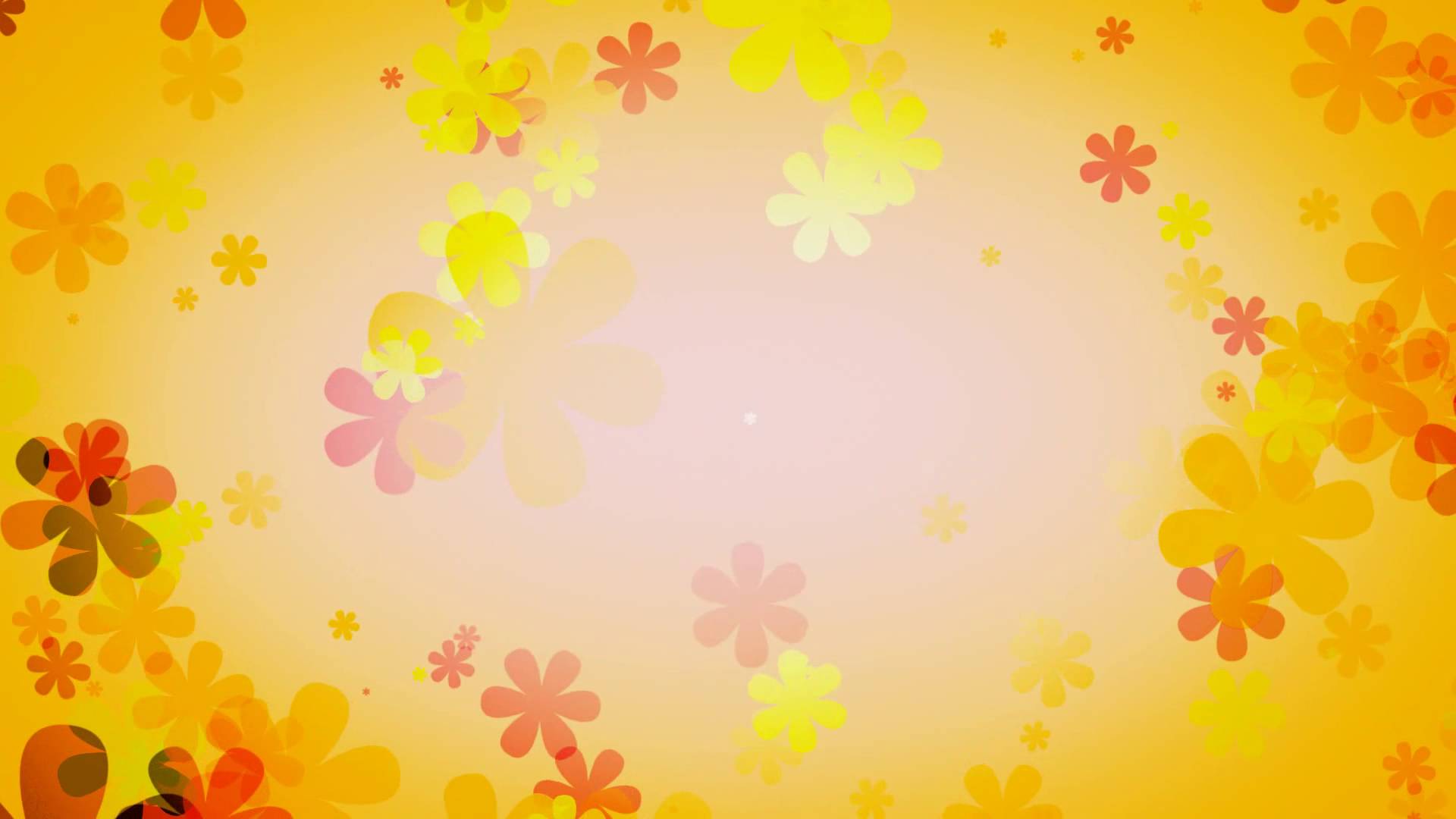 Цель игры:
Данная развивающая игра поможет воспитателю закрепить знания детей о последовательности сезонов, выявить характерные признаки каждого времени года, уточнить и расширить знания о явлениях живой и неживой природы. Игра способствует обогащению словарного запаса, расширению кругозора детей.
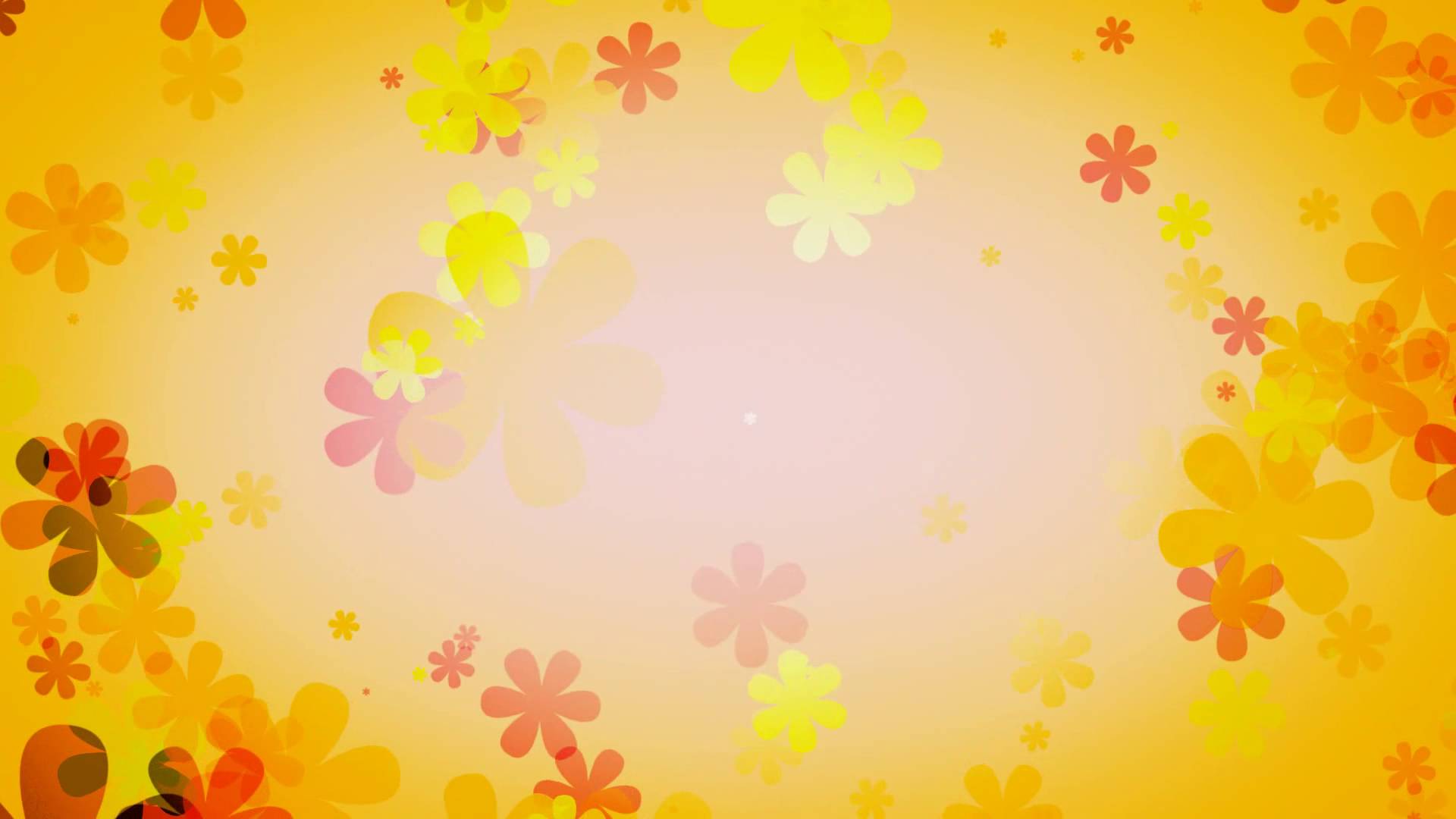 Комплектация игры:
-Игровая карта, состоящая из четырёх цветных        
  частей фона, обозначающие времена года;
-Карточки с изображением объектов (живой и   
  неживой природы);
-Цветные карточки 
  с вопросами по 
  каждому времени 
  года;
-Кубик и фишки.
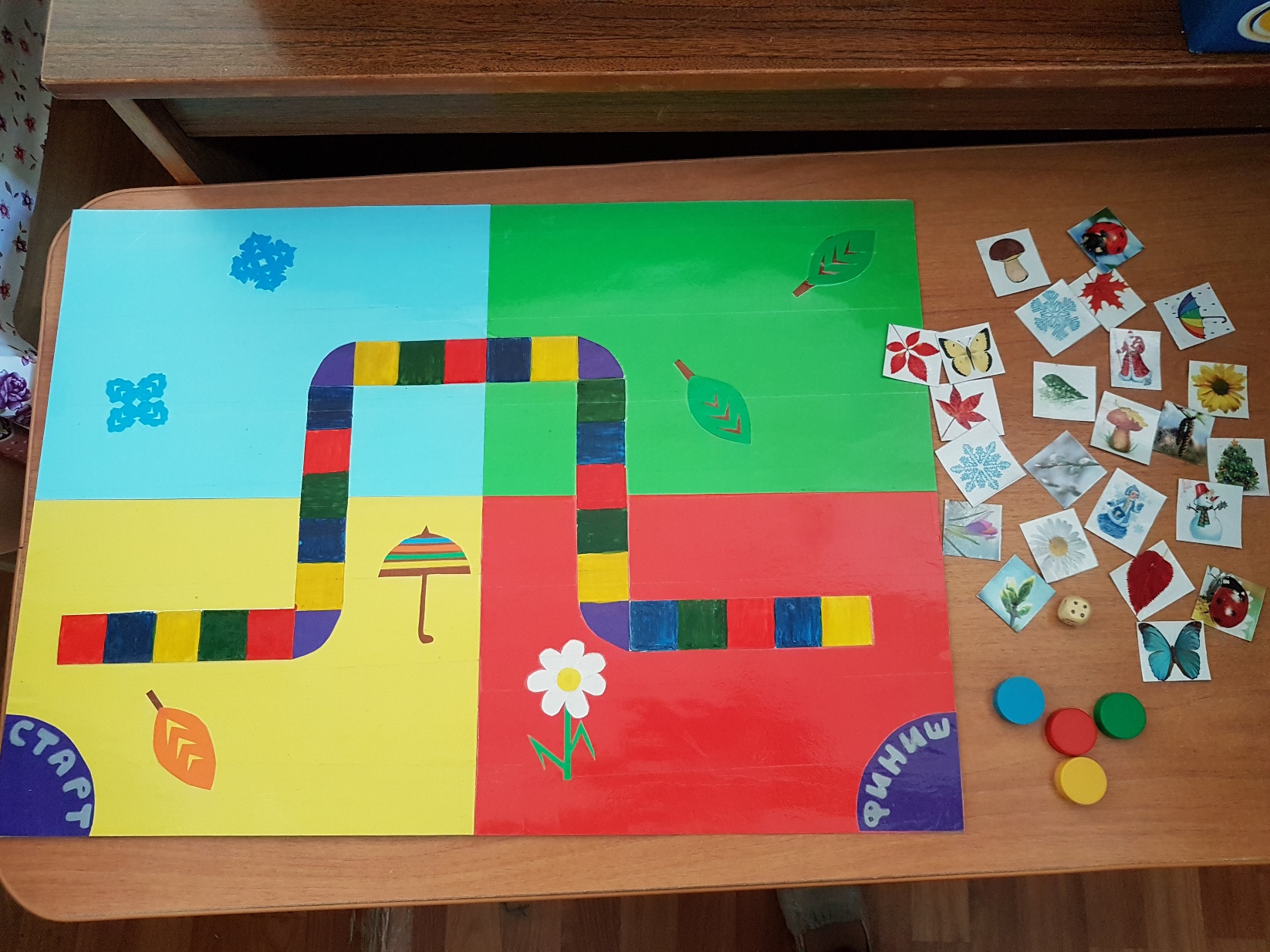 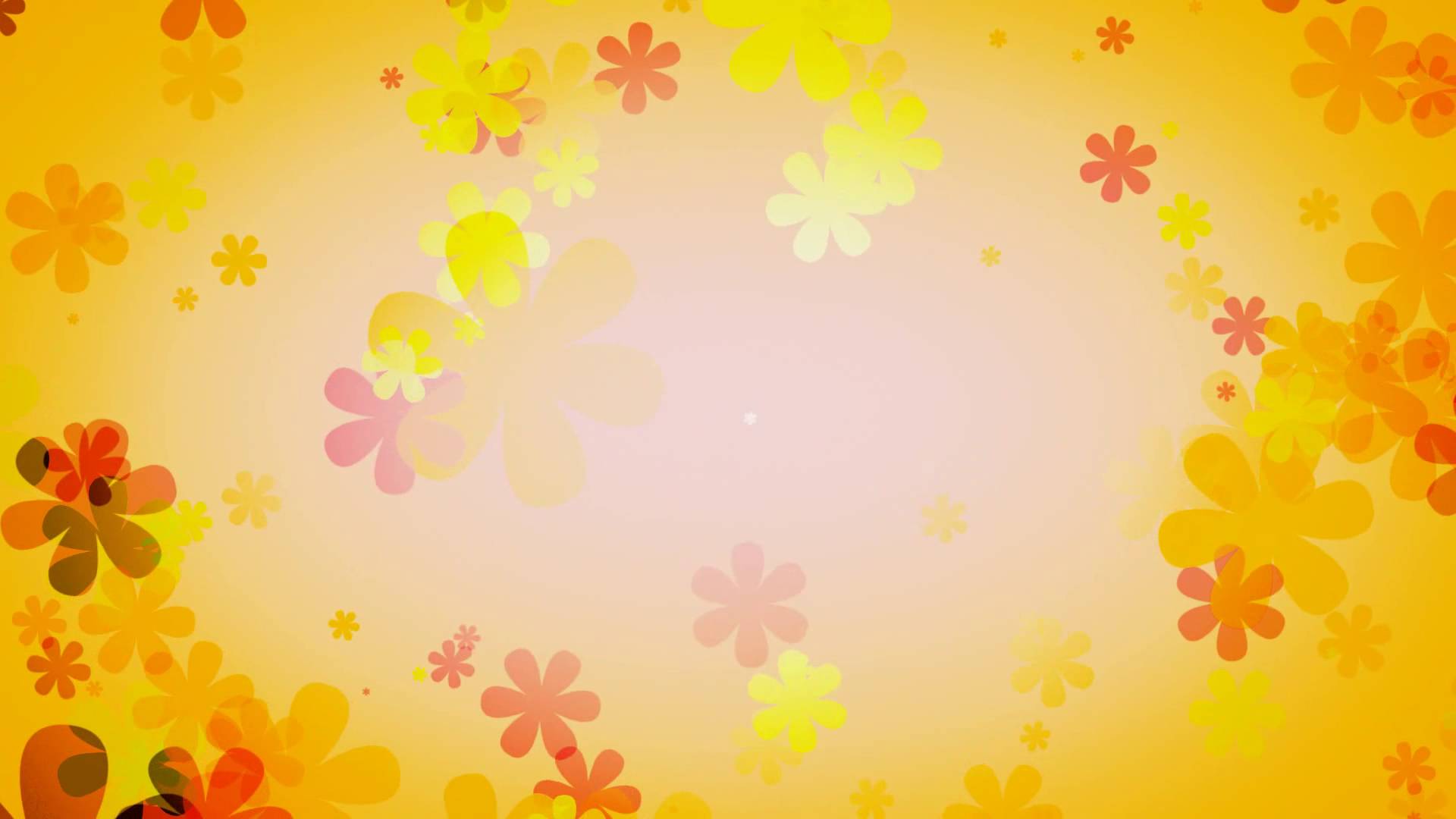 Правила развивающей игры:
В игре участвует не более 6 человек.
С данной игрой дети могут начать знакомиться в младшей группе по окончанию каждого сезона: подобрать цветной фон на карте к данному времени года и соответствующие ему карточки с изображением объектов. 
В период среднего и старшего дошкольного возраста игровое поле используется как игра-ходилка. Дети выстраивают свои фишки на старте по разноцветным обозначениям времён года.
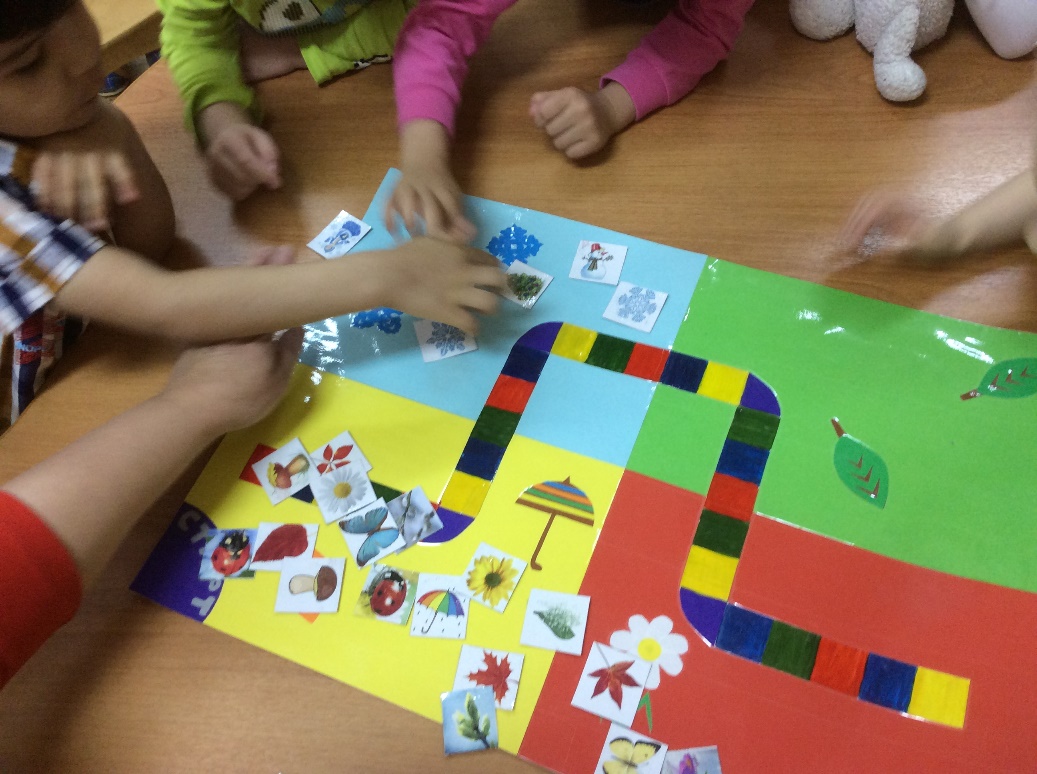 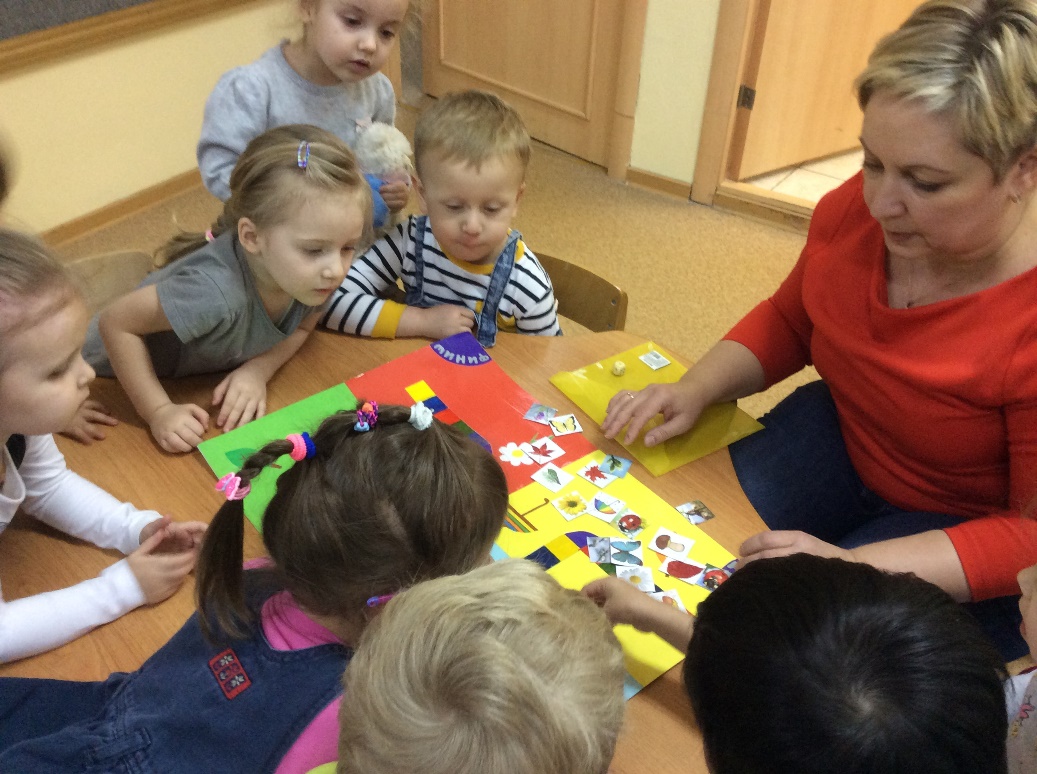 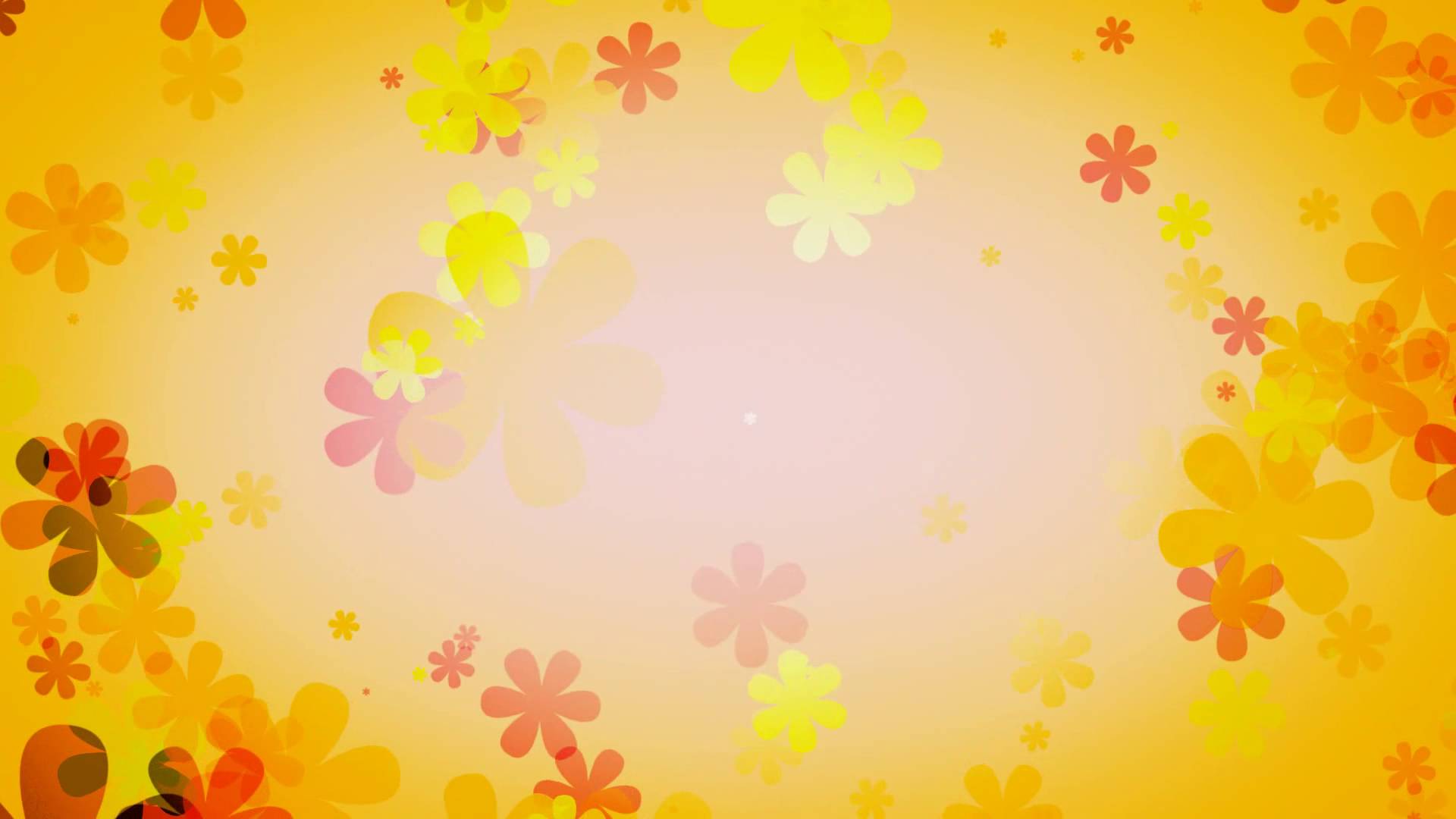 Для среднего возраста предлагаю правила: ребёнок кидает кубик, делает определенное количество шагов, называет время года (по цвету клетки), выбирает  картинку с изображением объекта соответствующего данному времени года и наклеивает её (если верно) на выбранную часть поля.
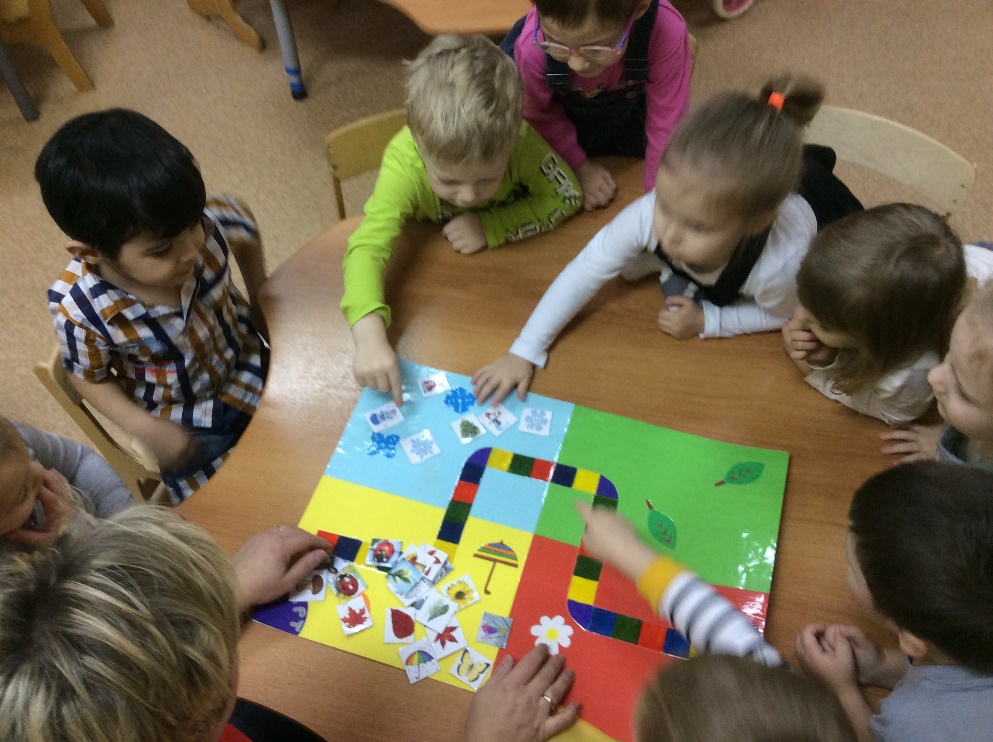 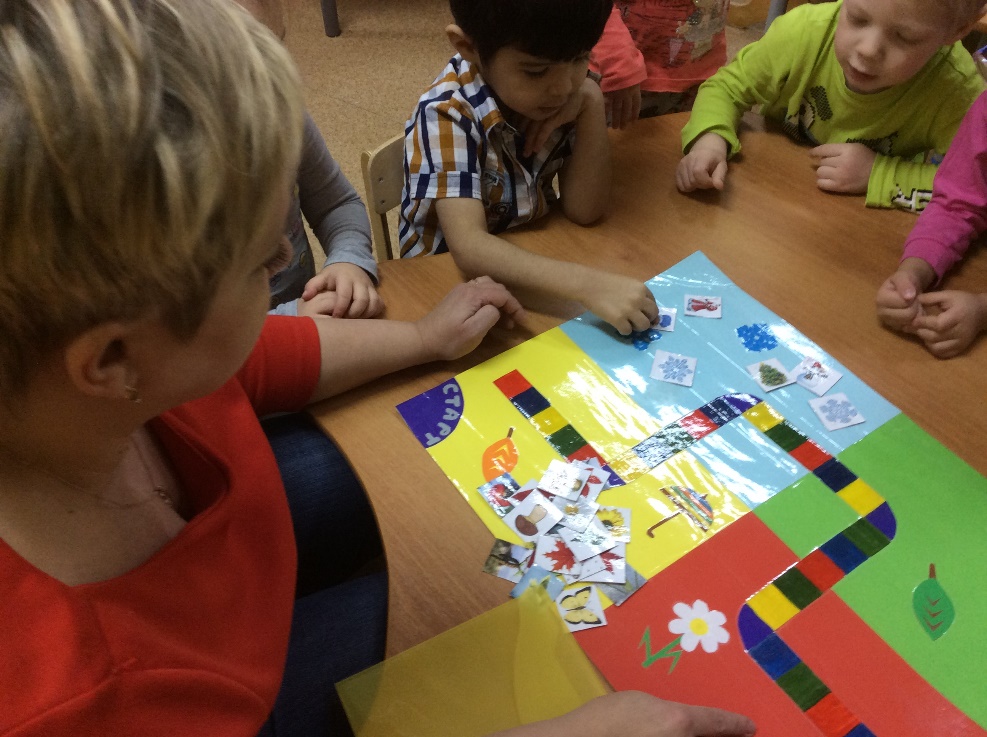 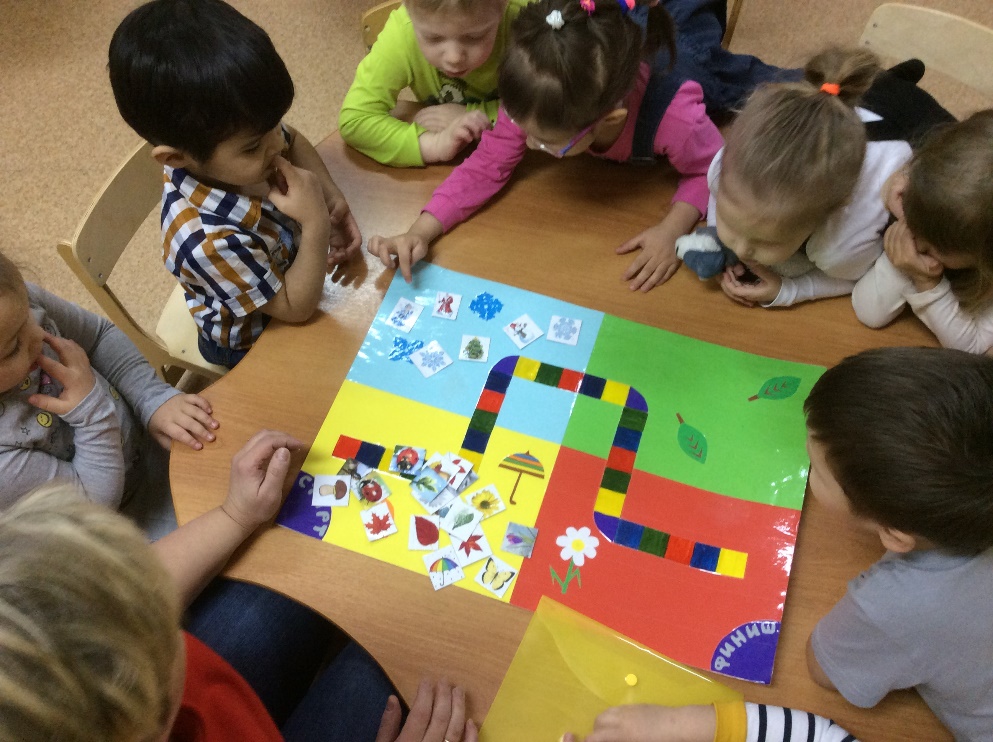 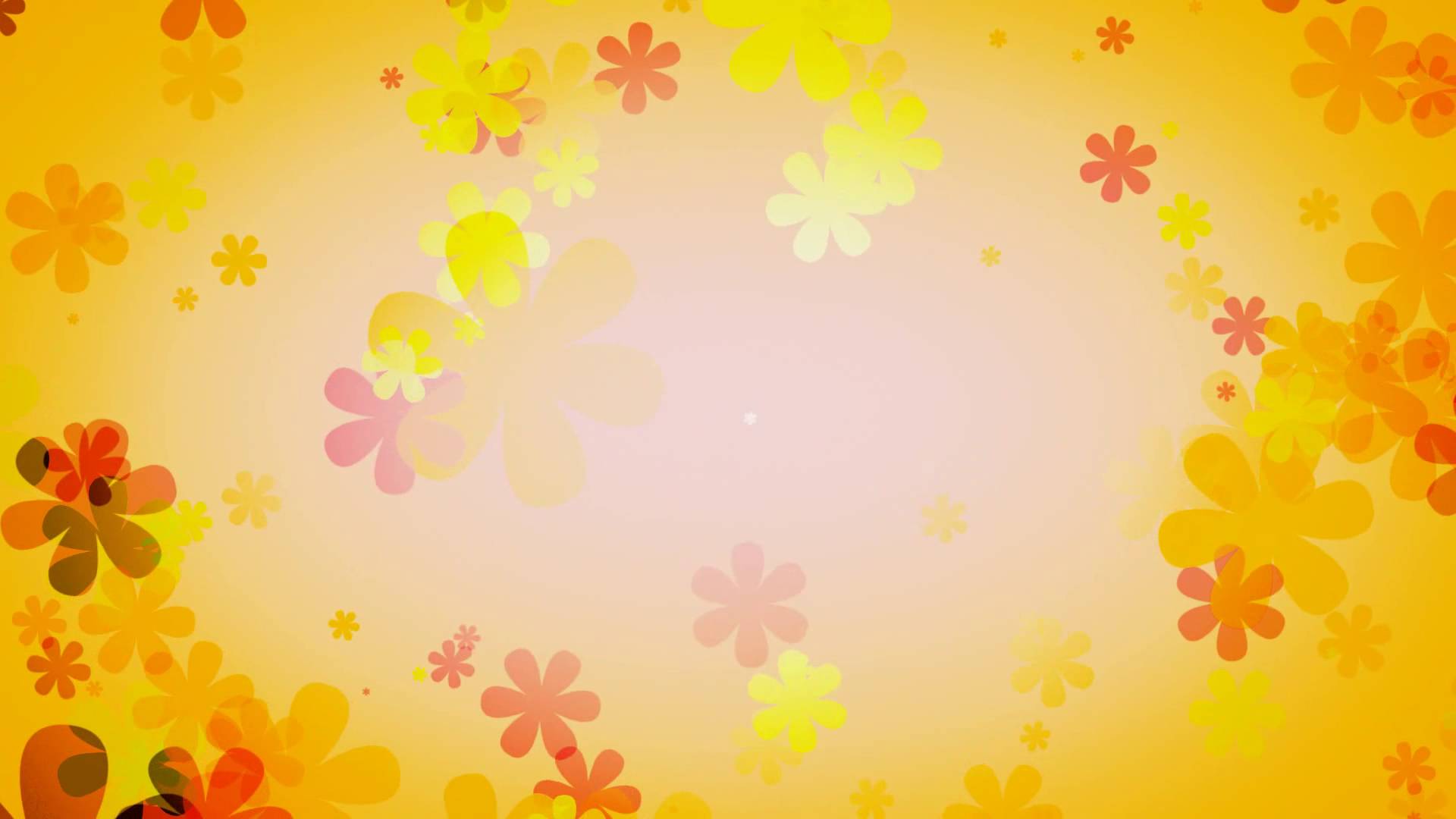 Для старшего возраста усложнение: ребёнок, после попадания на цветную клетку, выбирает карточку этого же цвета ( вне поля) и отвечают на вопрос или отгадывает загадку. 
Если ответ правильный- фишка остаётся на месте, если ответ неверный-делает шаг назад. Если фишка игрока остановилась на фиолетовой клетке, то игрок пропускает ход. Выигрывает тот, кто первый придёт к финишу.
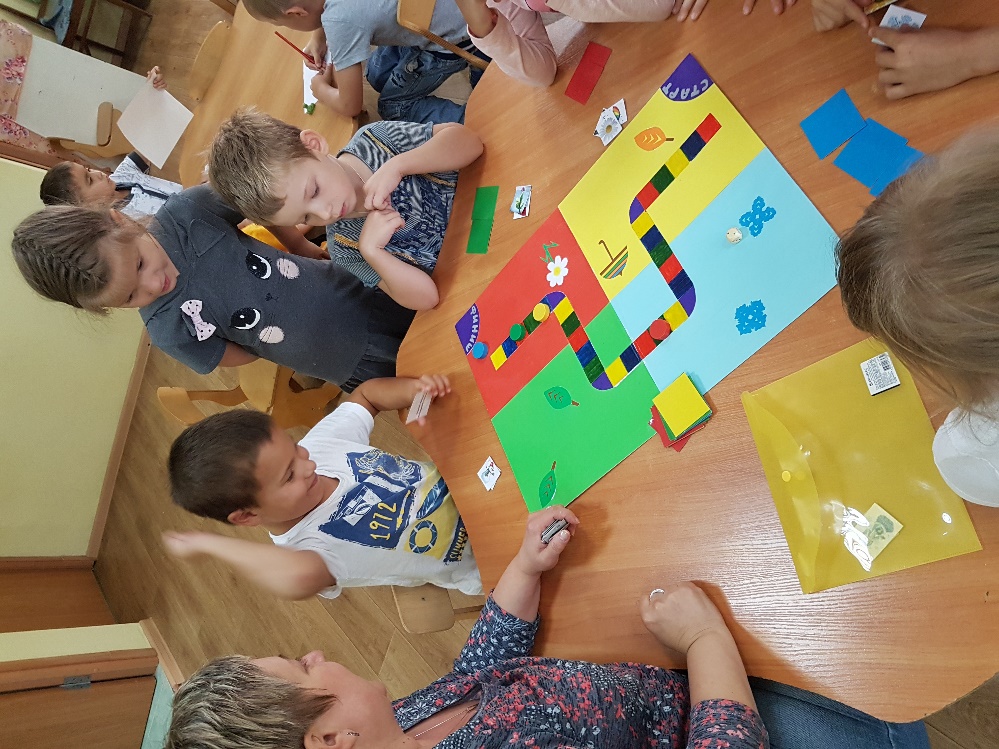 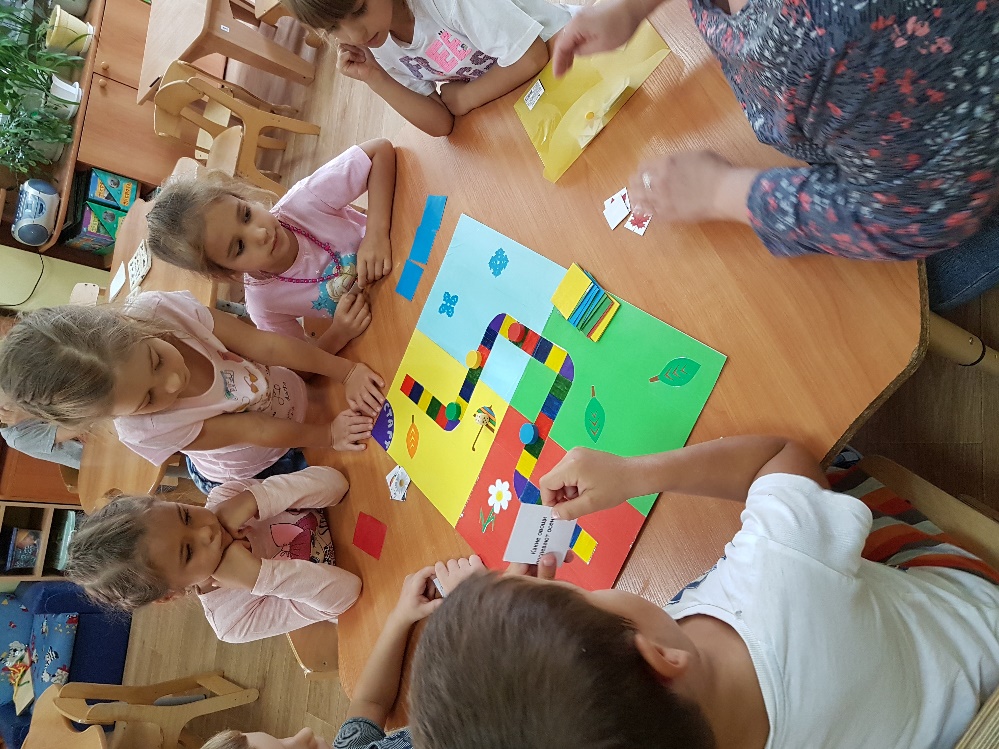 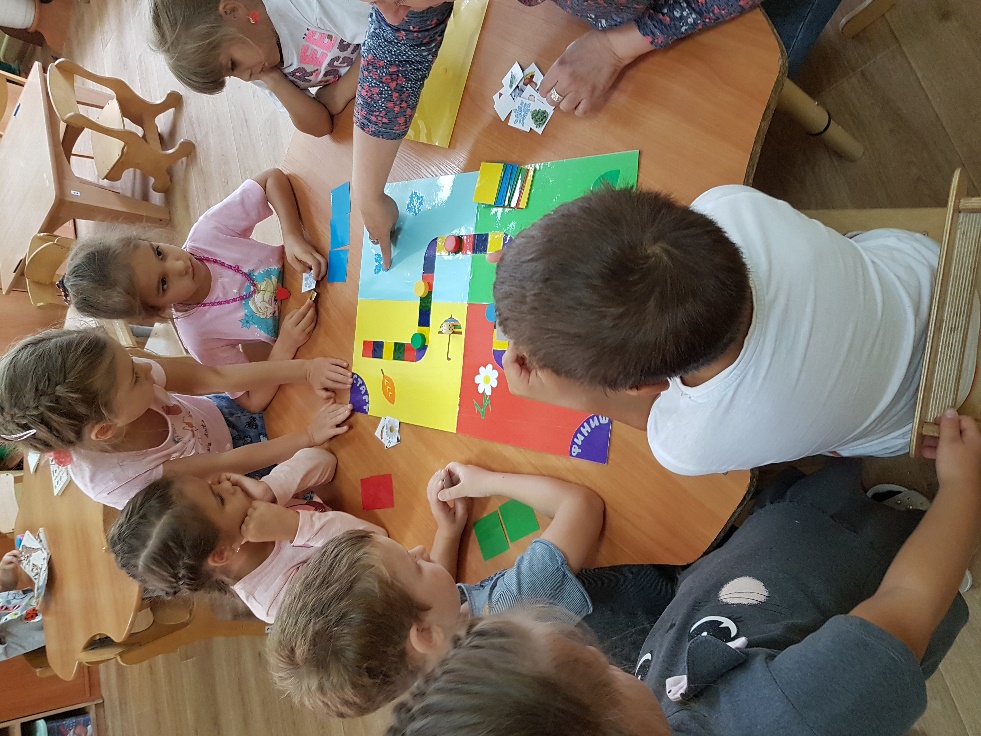 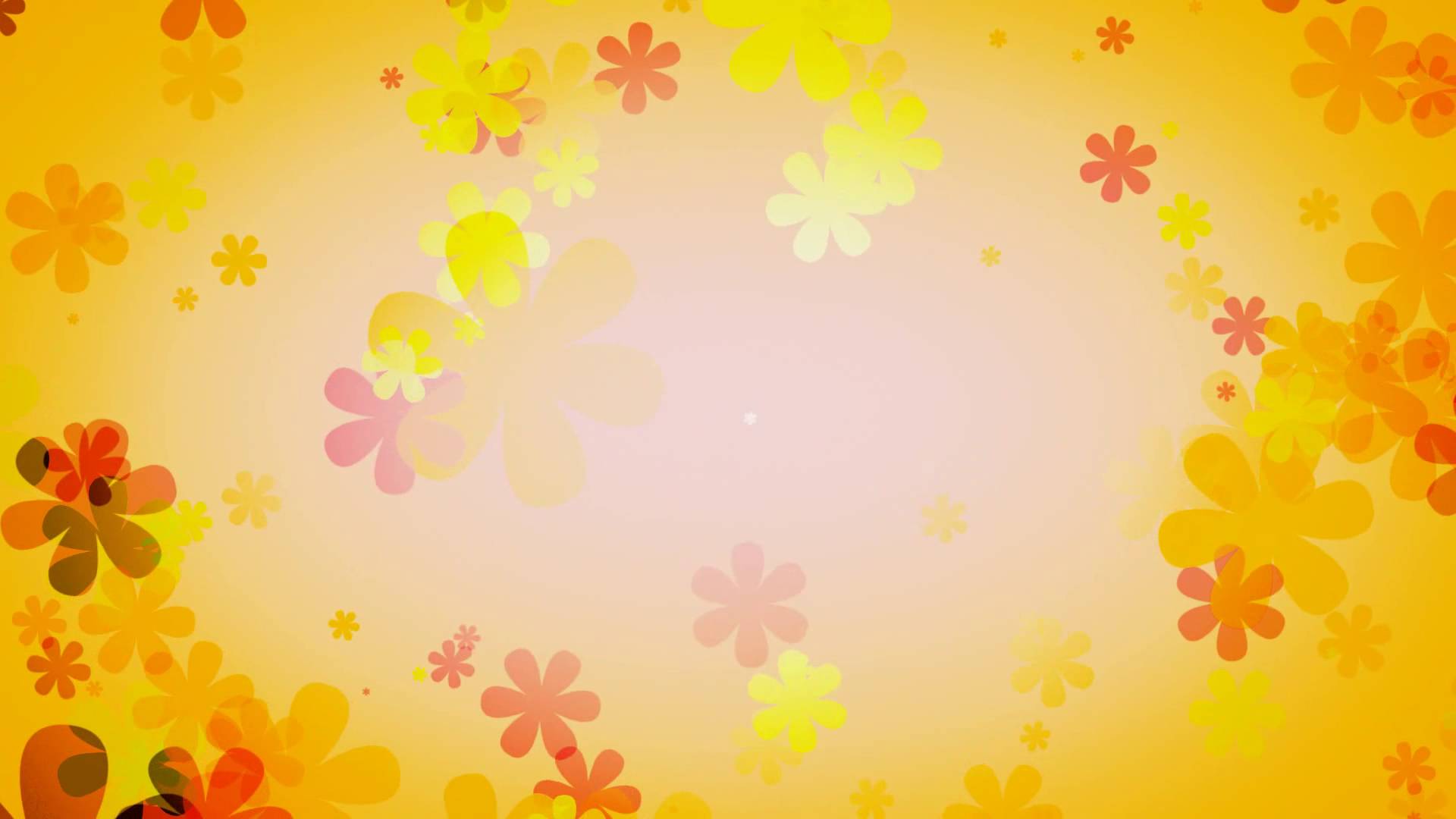 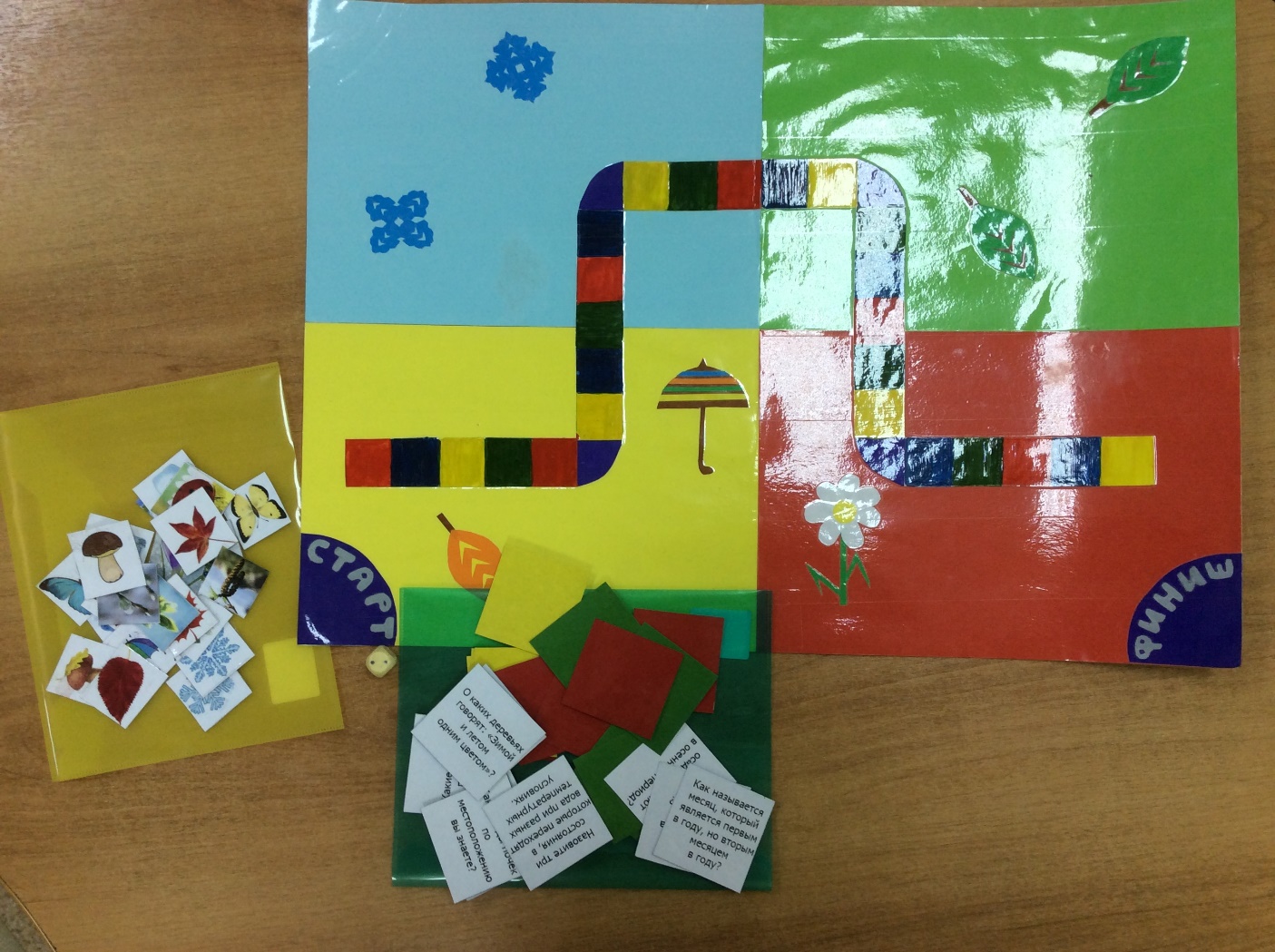 Спасибо за внимание.
Успехов в игре.